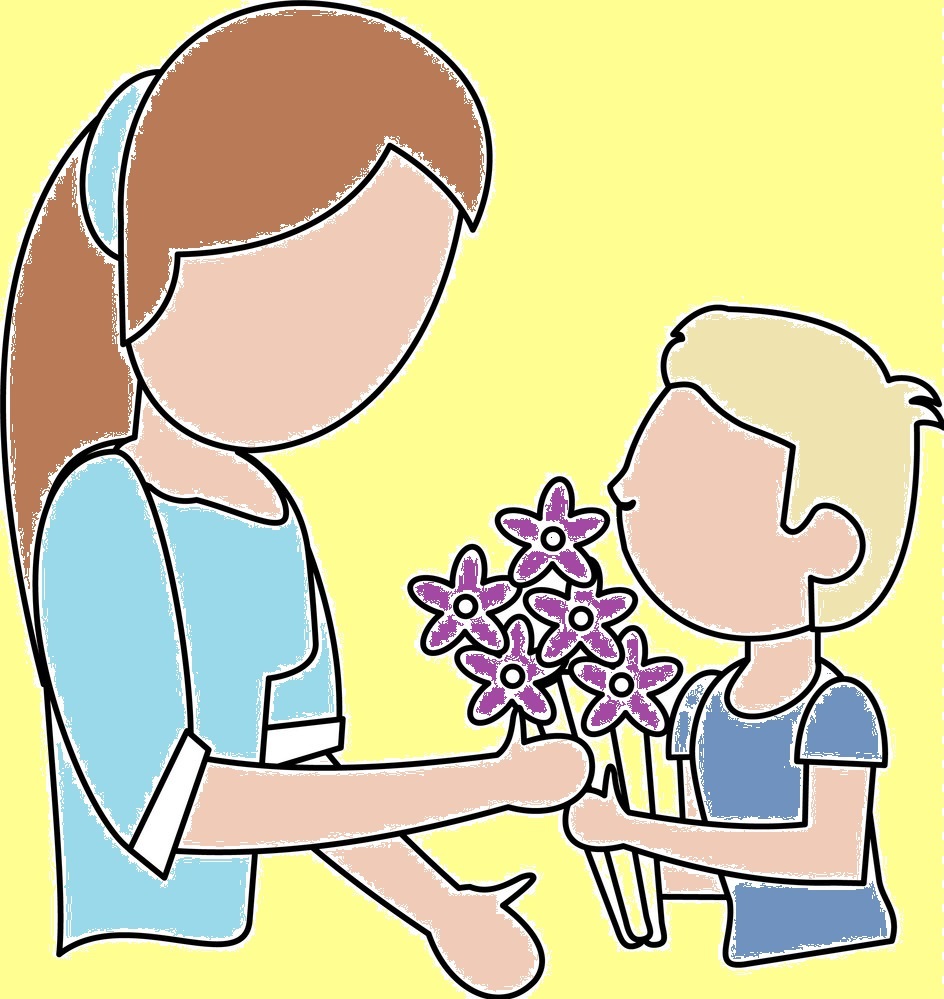 “RISE  UP  AND  CALL  HER  BLESSED”
“RISE  UP  AND  CALL  HER  BLESSED”
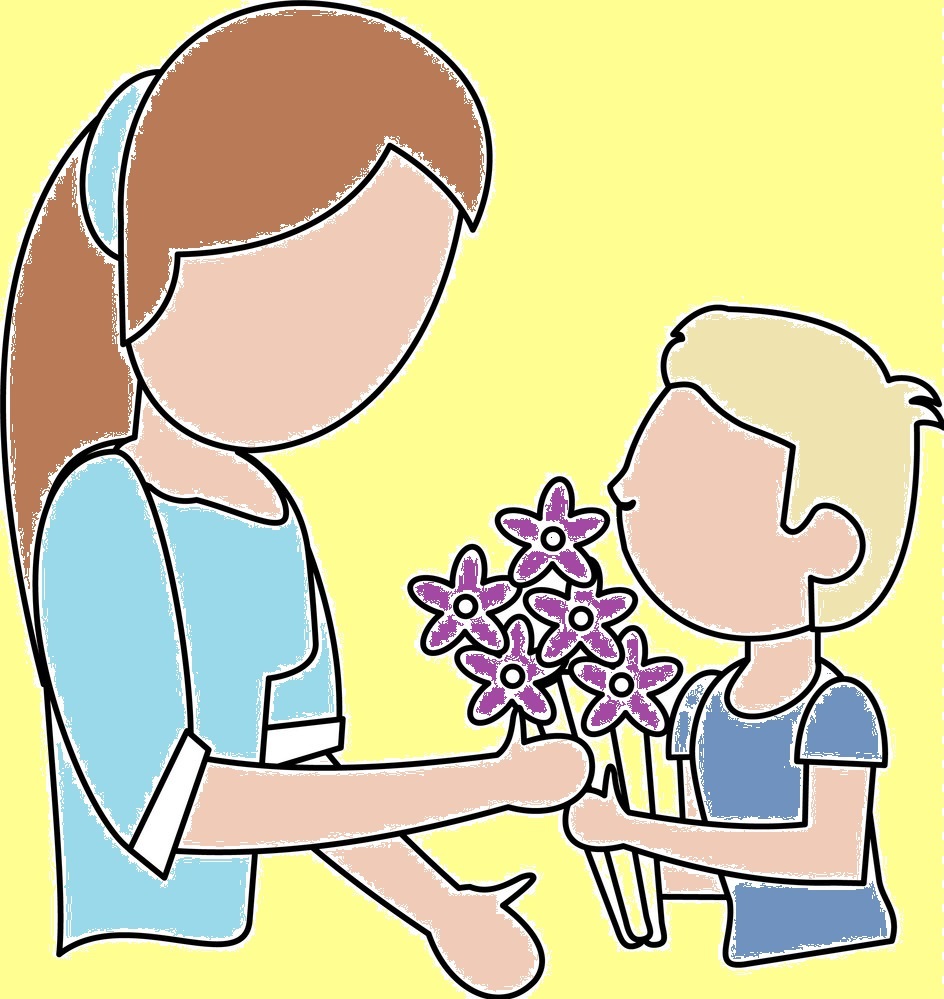 Introduction
Proverbs 31:10, 28-29, 31
Proverbs 25:24; 27:15-16
“RISE  UP  AND  CALL  HER  BLESSED”
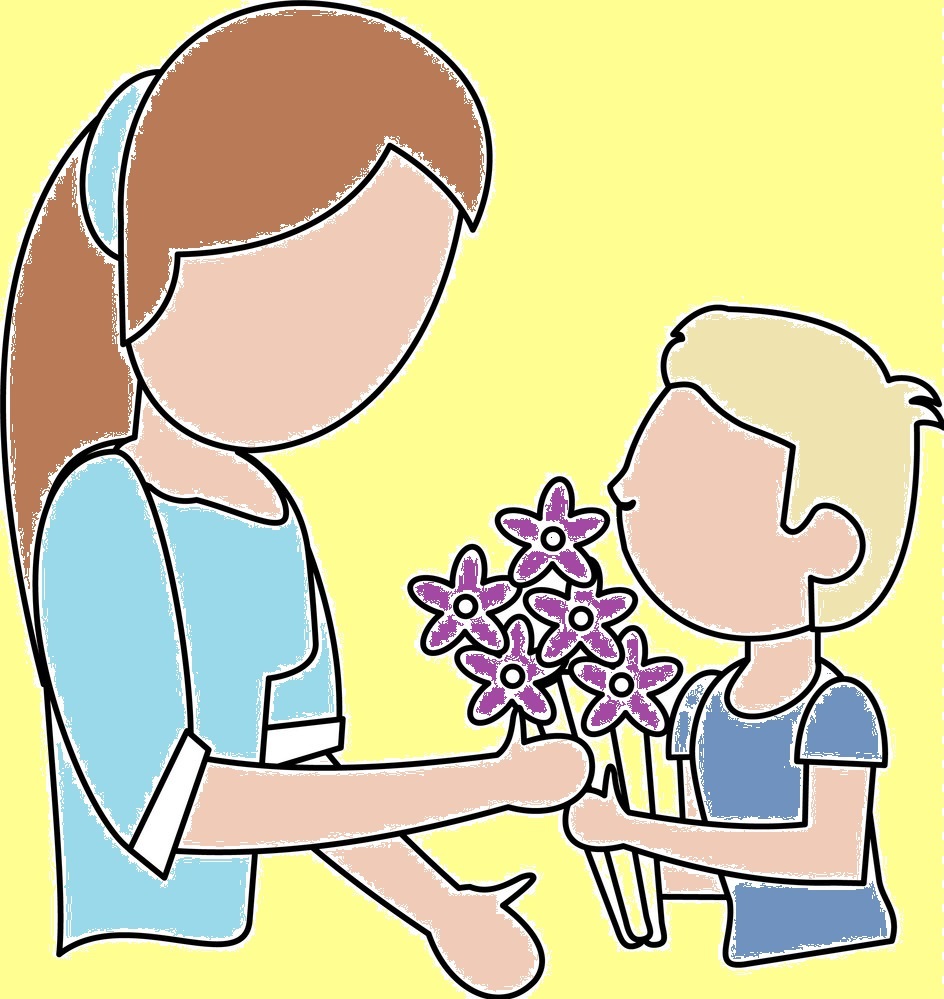 The Virtuous Woman Is a Blessing to her Husband
Proverbs 31:11-12
Proverbs 6:32-35; Titus 2:5
Proverbs 12:27
Proverbs 18:22
“RISE  UP  AND  CALL  HER  BLESSED”
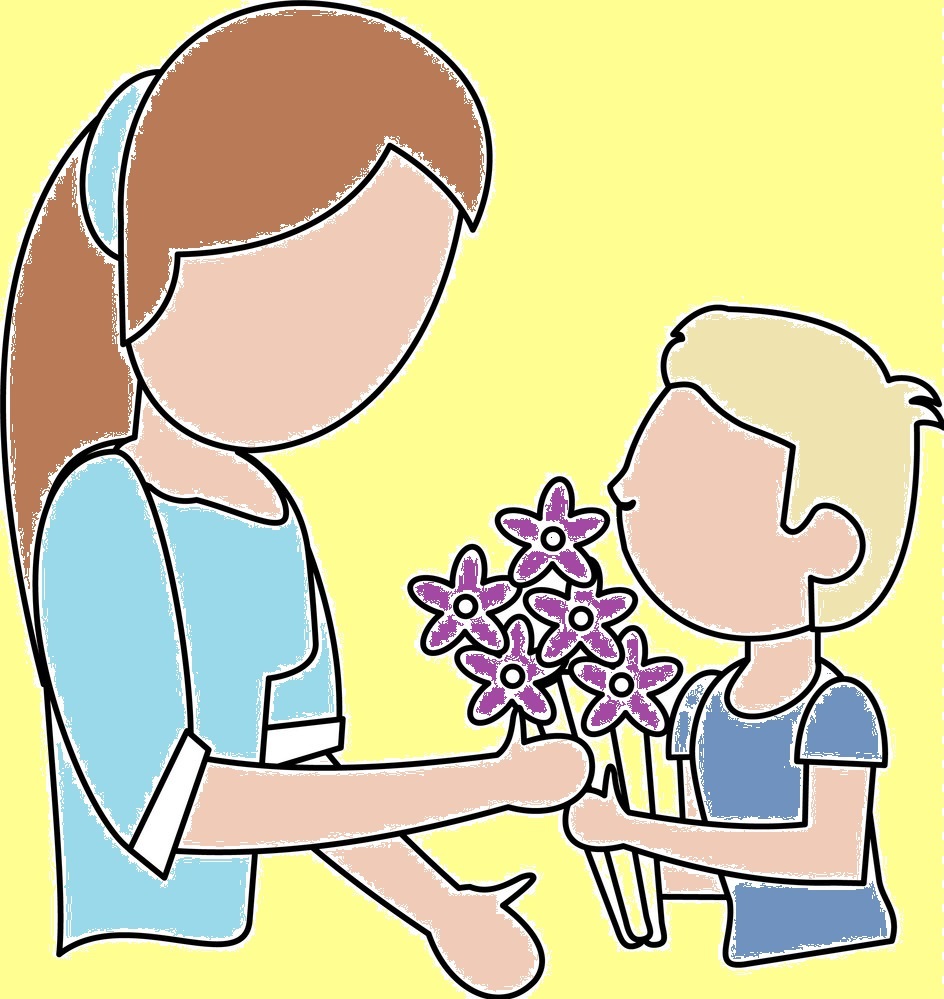 The Virtuous Woman Is a Blessing to her Household
Proverbs 31:27; 1st Timothy 5:14; Titus 2:5
Proverbs 14:1
Proverbs 27:23
Proverbs 31:21, 13, 19
Proverbs 31:14-15; 20:13
“RISE  UP  AND  CALL  HER  BLESSED”
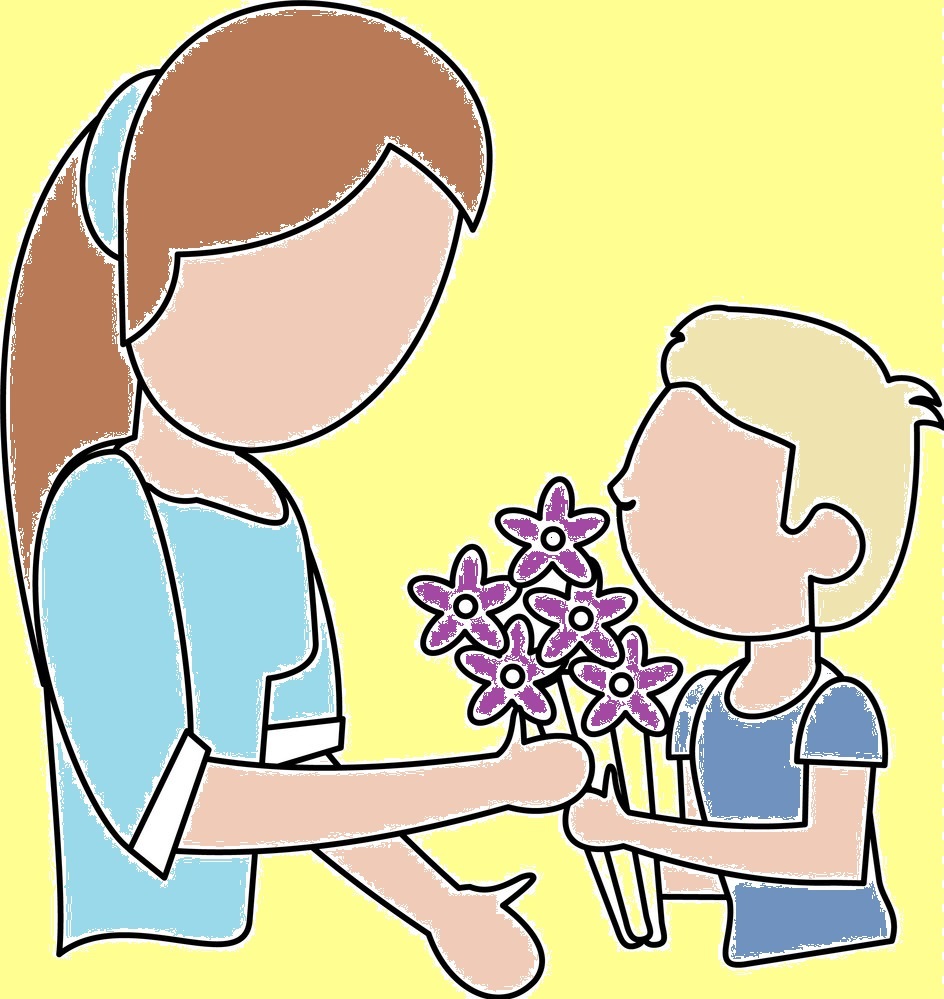 The Virtuous Woman Is a Blessing to her Community
Proverbs 31:20; 19:17
Proverbs 31:23; Deuteronomy 16:18
“RISE  UP  AND  CALL  HER  BLESSED”
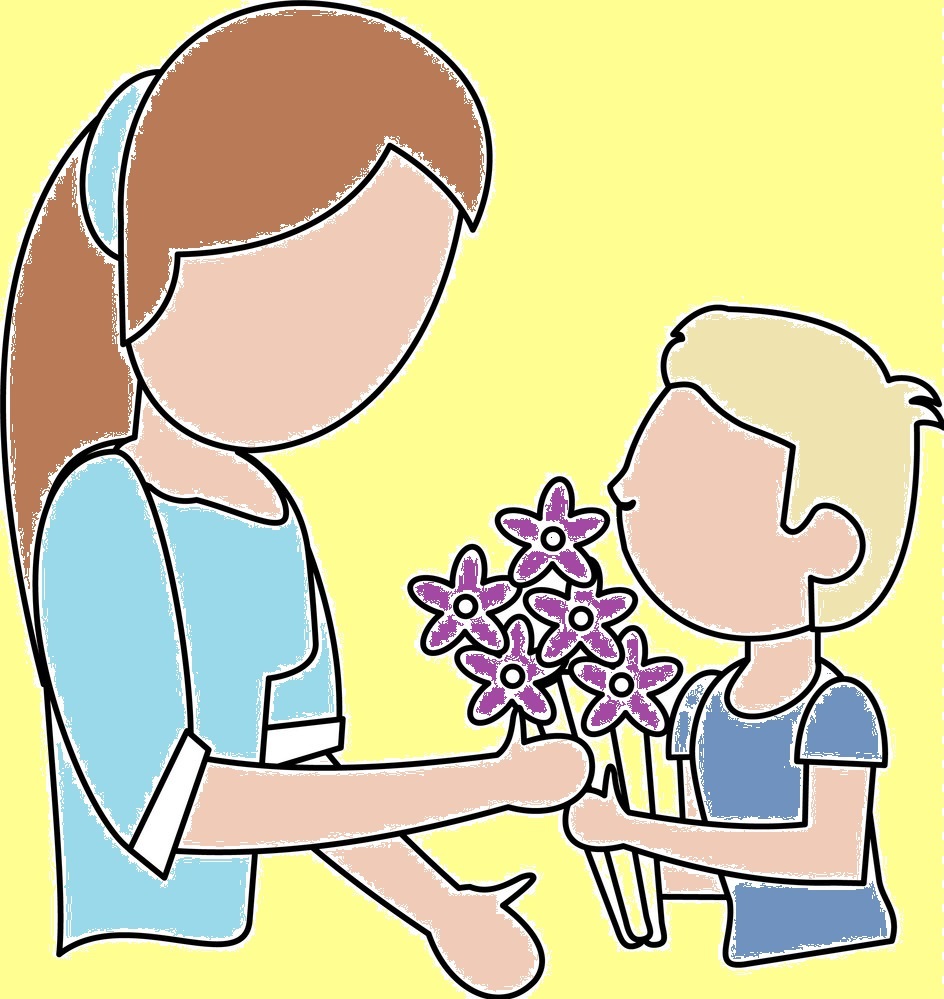 The Virtuous Woman Is Financially Savvy
Proverbs 31:16, 18, 24
Acts 16:14-15
Luke 8:1-3
“RISE  UP  AND  CALL  HER  BLESSED”
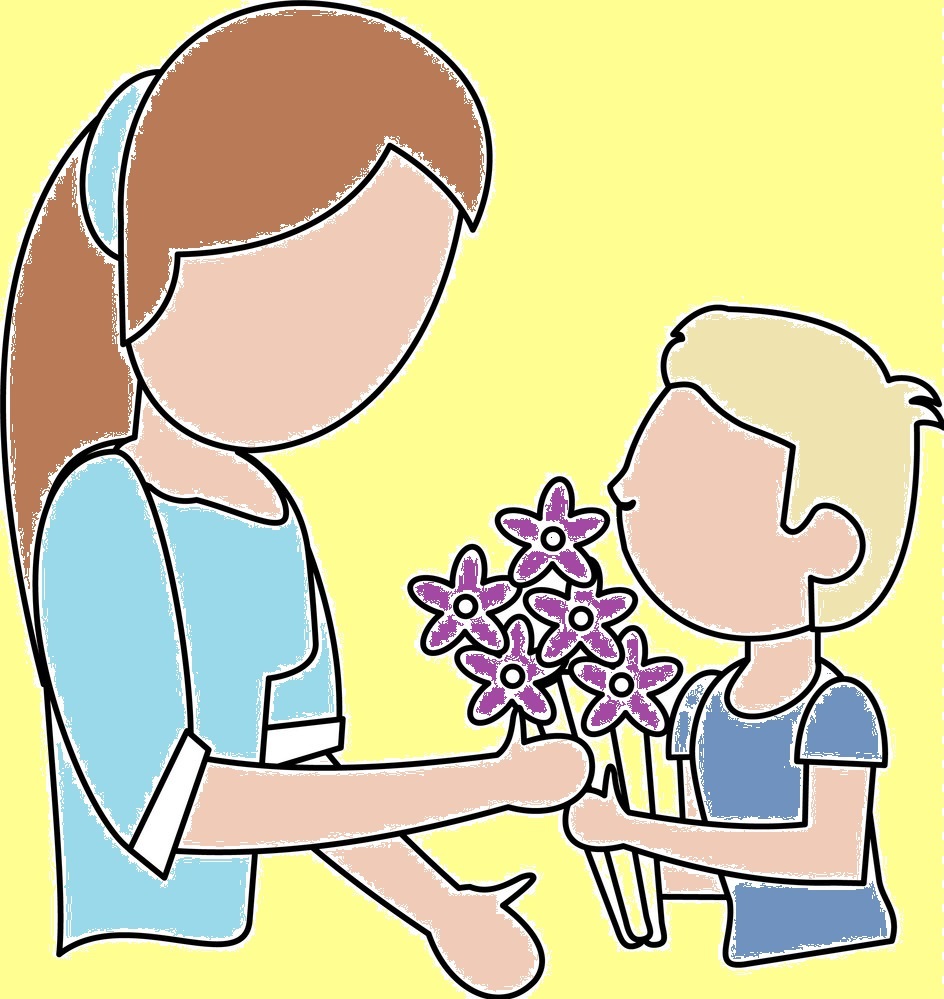 The Virtuous Woman Is Physically Capable
Proverbs 31:17, 25
John 4:7,28
Ruth 2:4-7, 17
Nehemiah 3:12
“RISE  UP  AND  CALL  HER  BLESSED”
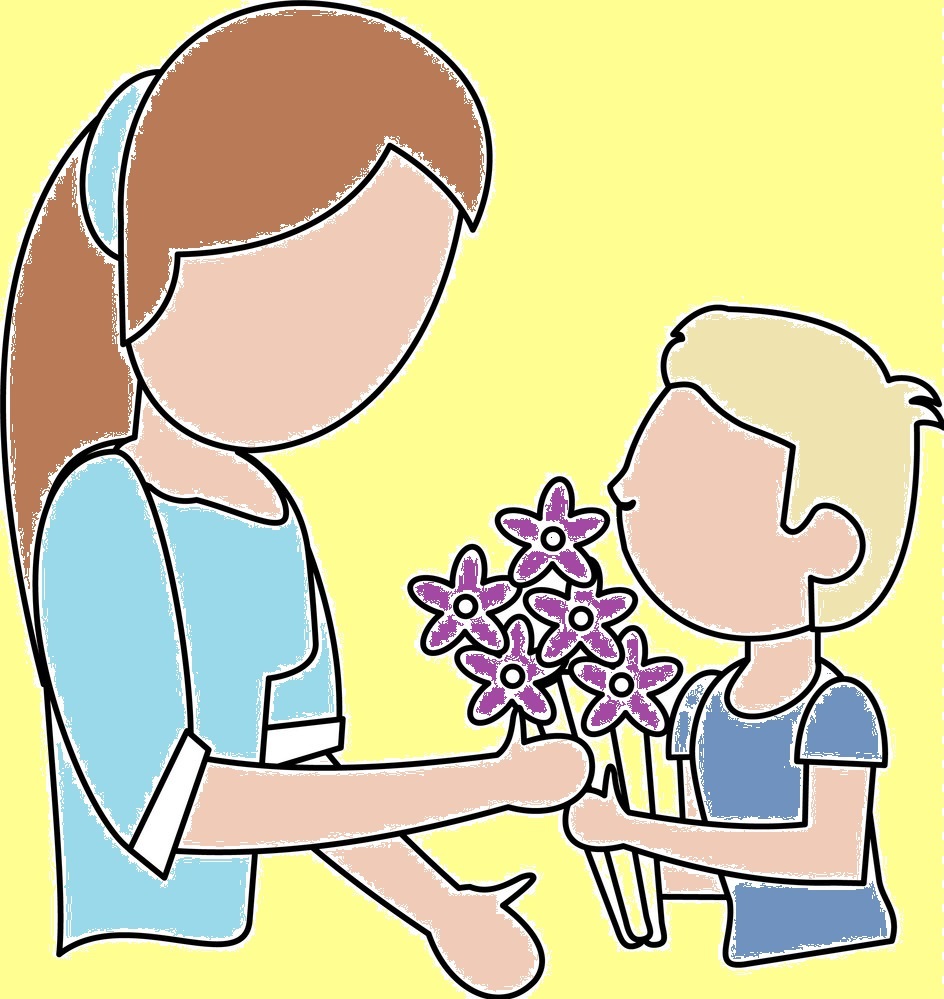 The Virtuous Woman Is Mindful of Her Appearance
Proverbs 31:22
Proverbs 31:30a
Proverbs 11:22
1st Timothy 2:9-10; 1st Peter 3:3
“RISE  UP  AND  CALL  HER  BLESSED”
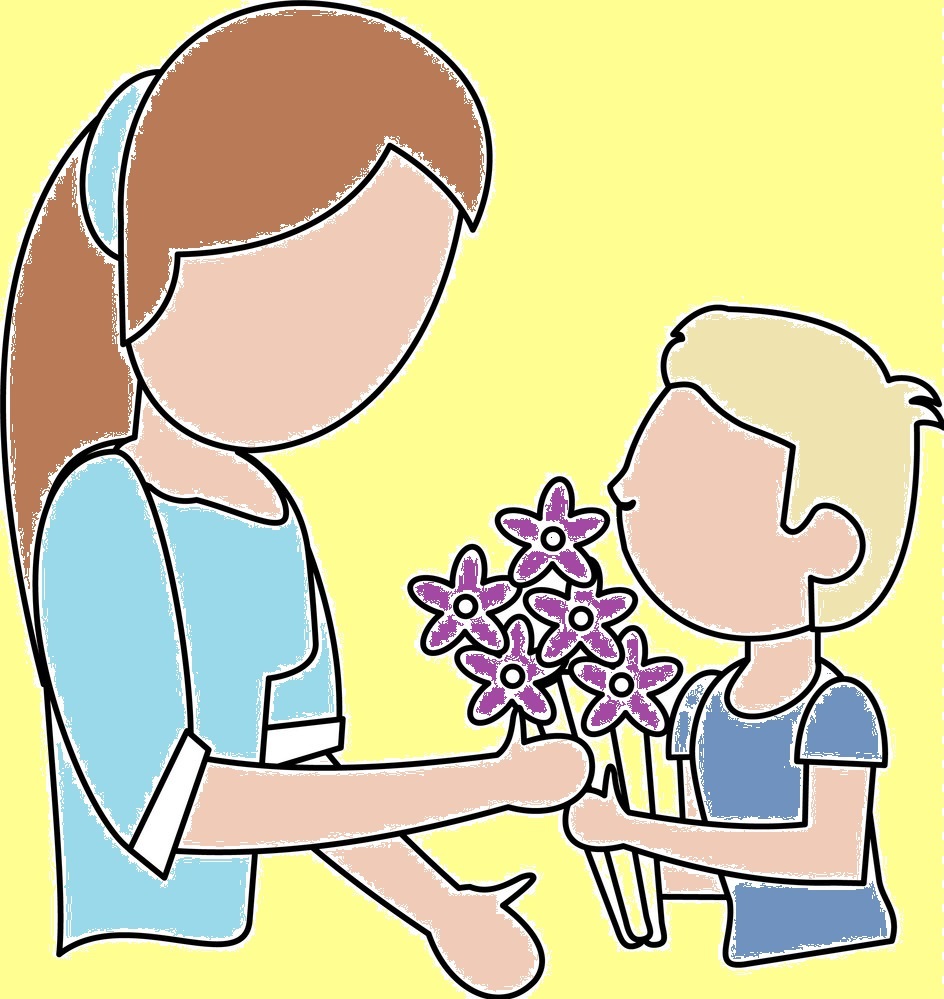 The Virtuous Woman Uses Her Words Effectively
Proverbs 31:26
1st Timothy 2:11-12; 1st Peter 3:4
Ephesians 5:29
“RISE  UP  AND  CALL  HER  BLESSED”
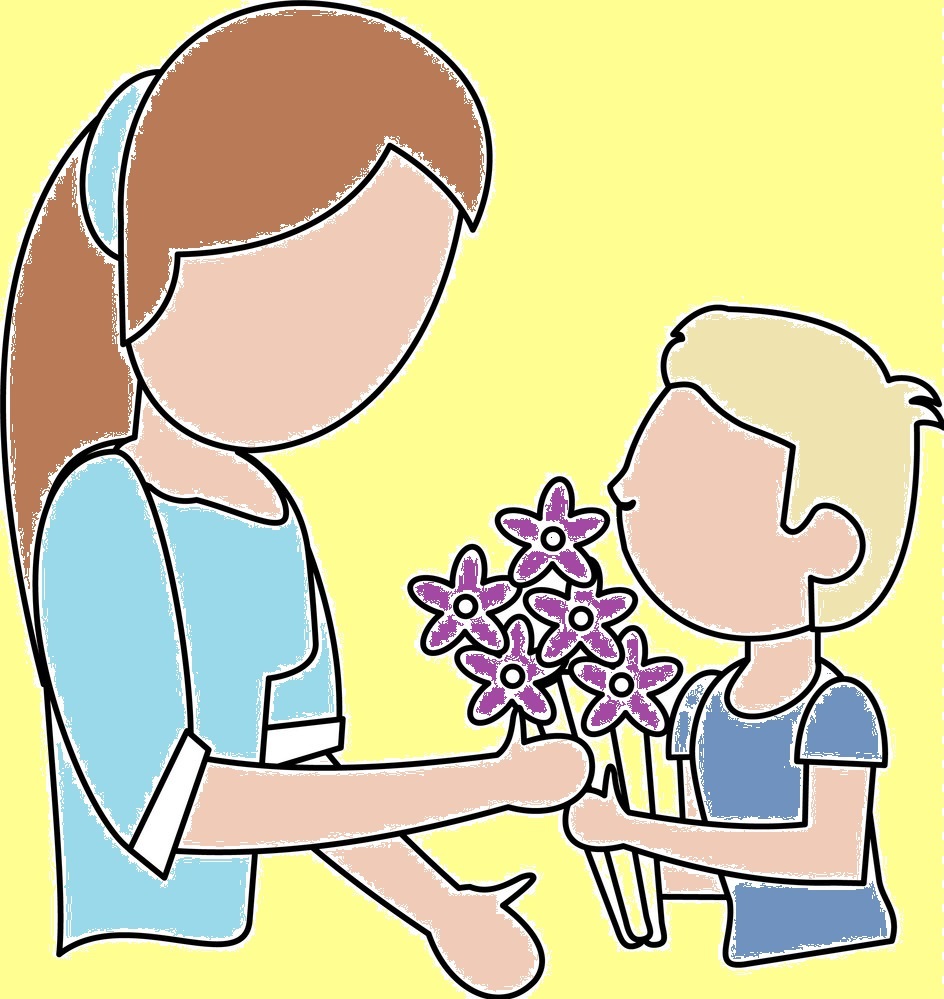 The Virtuous Woman Fears Jehovah
Proverbs 31:30b
Exodus 1:15-21
Luke 1:46-50